Hatalmi viszonyok a 18. századi Európában
Dr. Zsinka László
A világ a 18. században
Hatalmi viszonyok a 18. századi Európában
A dunai Habsburg-nagyhatalom születése  
A porosz felemelkedés 
Az osztrák örökösödési háború
A hétéves háború 
Lengyelország felosztása 
Angol és orosz felemelkedés
Európa a 18. században
Véget ér a „kis jégkorszak” Növekvő éves középhőmérséklet. Gyarapodó népesség. 
Felvilágosult abszolutizmus. Hosszabb távú „erőforrásgazdálkodás”    
Új agrotechnikai eljárások, a termésátlagok növekedése és a  vetésforgó elterjedése. (Anglia, Hollandia)   
Az ipari forradalom kezdete Angliában  
A felvilágosodás kibontakozása
Megosztott hegemónia (angol-francia vetélkedés a tengereken, osztrák-francia, majd osztrák-porosz vetélkedés a kontinensen)
Európa a spanyol örökösödési háború után
A dunai monarchia, mint nagyhatalom Buda visszafoglalása a töröktől (1683)
A dunai monarchia, mint nagyhatalom Az osztrák Habsburgok sikersorozata a 17-18. század fordulóján
1683 Bécs felmentése a töröktől 
1686 Buda visszafoglalása a töröktől 
1697 Zentai csata. Savoyai Jenő legyőzi s szultáni sereget 
1699 Karlócai béke. Magyarország felszabadult a török uralom alól 
1701-1714 Franciaország meggyengítése a spanyol örökösödési háborúban. Spanyol-Németalföld (ma Belgium) és itáliai birtokok szerzése. 
1716-1718 Habsburg-török háború Belgrád és a Bánság megszerzése
Savoyai Jenő herceg
Habsburg birodalom a 18. század elejénAz 1718-as törökökkel kötött pozsareváci béke után
Poroszország kialakulása:  1. Brandenburgi választófejedelemség + porosz hercegség (egykori német lovagrend) 2. Pomeránia megszerzése a vesztfáliai békében  3. A porosz királyság kikiáltása (1701)
Poroszország területi gyarapodása 4. Szilézia megszerzése (1742) 5. az első lengyel felosztás (1772)
Poroszország területi gyarapodása Lengyelország második és harmadik felosztása révén
Poroszország felemelkedése
1640-1688 Frigyes Vilmos, a „nagy választó”: a harmincéves háború végén megvédi az országot a svédektől, majd gazdaságilag újjáépíti 
1688-1713 I. Frigyes: porosz királyság megteremtése
1713-1740 I. Frigyes Vilmos: katonakirály – hatalmas jól képzett hadsereg megteremtése 
1740-1785 Nagy II. Frigyes: felvilágosult abszolutizmus + beveti apja hadseregét: a porosz katonai nagyhatalom megteremtése folyamatos háborúk révén (Szilézia megszerzése + első lengyel felosztás - 1772)
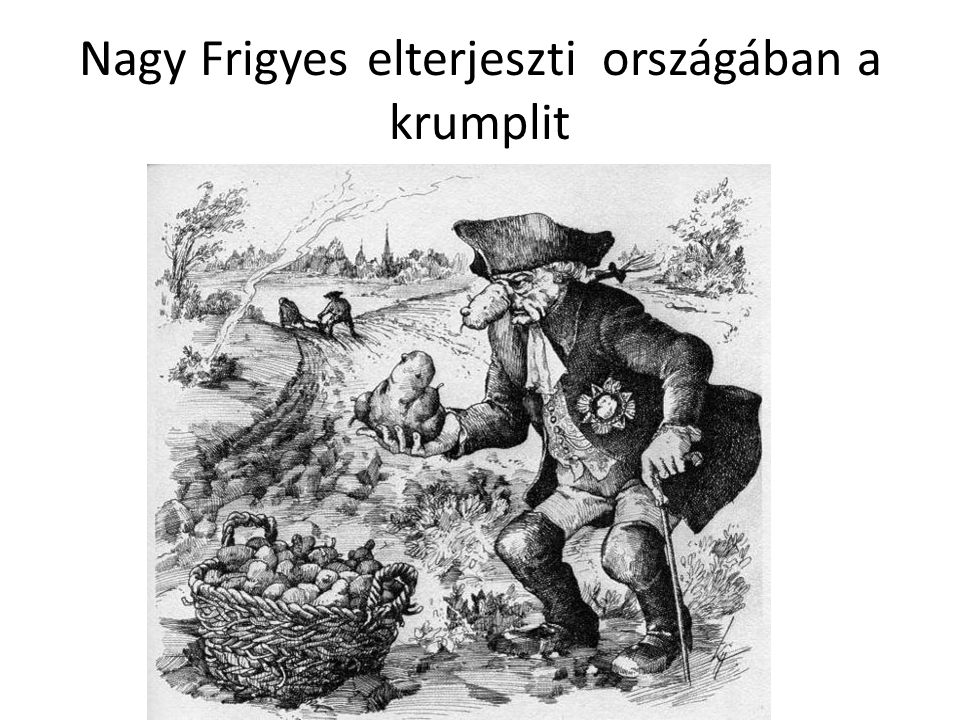 Szövetségi rendszerek az osztrák örökösödési és a hétéves háborúban
Szövetségi rendszerek az osztrák örökösödési és a hétéves háborúban
Az osztrák örökösödési háború1740-1748 Mária Terézia nőági örökösödését a nagyhatalmak egy része nem fogadta el, ami az osztrák örökösödési háború kirobbanásához vezetett. A bajorok trónigényét a császári trónra Franciaország is támogatta. A francia-bajor sereg támadását használta ki II. Frigyes porosz király, és elfoglalta Sziléziát, a Habsburg-birodalom leggazdagabb tartományát. Anglia beavatkozása a Habsburgok oldalán kiegyenlítette az erőviszonyokat, és Mária Terézia végül megőrizhette birodalmát, bár Sziléziát elvesztette.              Pagmatica Sanctio  A magyarok segítséget ígérnek Mária Teréziának
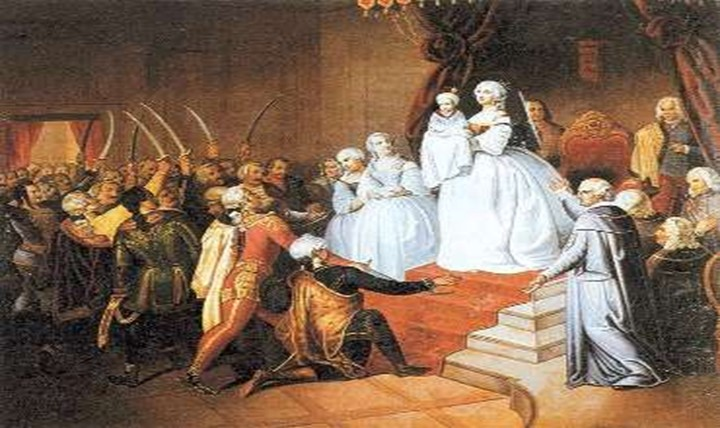 „Diplomáciai forradalom” Az osztrák örökösödési háború után Ausztria nagykoalíciót akart létrehozni Poroszország ellen, hogy visszaszerezze Sziléziát. Megszerezte Fro. és Oroszo. Szövetségét. Mivel arra, hogy a franciák és az osztrákok szövetségesek, évszázadok óta alig volt példa, a poroszellenes francia-osztrák szövetséget európai „diplomáciai forradalomnak” hívják a történészek. A franciákkal fennálló gyarmati ellnetétei miatt Anglia hamarosan Poroszországgal szövetkezett. Szövetségi rendszerek a hétéves háború előtt.
A hétéves háború 1756-1763Nagy Frigyes katonai zsenialitása sokáig kitartott az osztrák-orosz-francia túlerő ellen. Mégis a háború Poroszország vereségével ért volna véget, ha Oroszország belpolitikai okokból nem lép ki a háborúból. Ugyan Nagy Frigyes országa teljesen kimerült, de Szilézia a poroszok kezén maradt.
Lengyelország felosztásai: 1772, 1793, 1795Orosz, porosz, osztrák nagyhatalmi alku
Oroszország nagyhatalommá válása Nagy Katalin alatt
Nagy Katalin (1762-1796) férjét, III. Pétert letaszította a trónról, majd szilárd hatalmat épített ki. Uralmát felvilágosult abszolutista elvek is jellemezték. 
Nagy Katalin elsősorban a török birodalom meggyengítésére törekedett. Hosszú távú tervei között első ízben jelent meg Konstantinápoly és a tengerszorosok elfoglalásának terve, ami a 19. században az orosz diplomácia egyik alapvető célkitűzésévé vált. 
Nagy Katalin
18. század vége: angol és orosz felemelkedés
Oroszország:
Nagy Péter halála után Oroszországban belpolitikai zavarok alakultak ki, ami néhány évtizedre az ország politikai passzivitásához vezetett. 
Oroszország, mint európai nagyhatalom első ízben a hétéves háborúban vállalt szerepet
Oroszország visszavonulása a hétéves háború végén lehetővé tette Poroszország megmenekülését. Oroszország állásfoglalása első ízben döntötte el egy európai háború sorsát.
Nagy Katalin uralkodása alatt Oroszország megszerezte a feloszásra kerülő Lengyelország jelentős részét. Ezzel oroszország közelebb került Európához, és földrajzilag is európai hatalmi tényezővé válik.
Oroszország bekebelezte a krími tatár kánságot (1783), így a Fekete-tenger északi partvidéke orosz kézre került.
18. század vége: angol és orosz felemelkedés
Anglia: 
Anglia a 18. században csapást mért a francia tengeri hatalomra és gyarmatbirodalomra. A hétéves háborúban elfoglalta Kanadát és a francia indiai birtokok jelentős részét. 
Az angol hadiflotta fölénye a század során egyre nagyobb lett.
Az angol kereskedelmi flotta a világkereskedelem egyre nagyobb hányadát bonyolította.
A londoni City tőkereje növekedett a 18. században. Anglia a Bank of England létrejötte óta az európai hatalmak közül a legnagyobb hitelezővé, segélyezővé vált. Az angol hitelek (is) tették lehetővé, hogy Poroszország kitartson a hétéves háború során. Ehhez képest Anglia vetélytársa, Franciaország az államcsőd szélére került az 1780-as évekre. 
Angliában elkezdődött az ipari forradalom, ami hosszabb távon növelte az ország gazdasági és katonai teljesítőképességét.
Európa a 18. század második felében